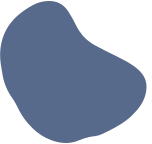 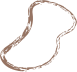 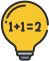 CHÀO MỪNG CÁC EM 
ĐẾN VỚI TIẾT HỌC 
HÔM NAY!
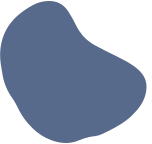 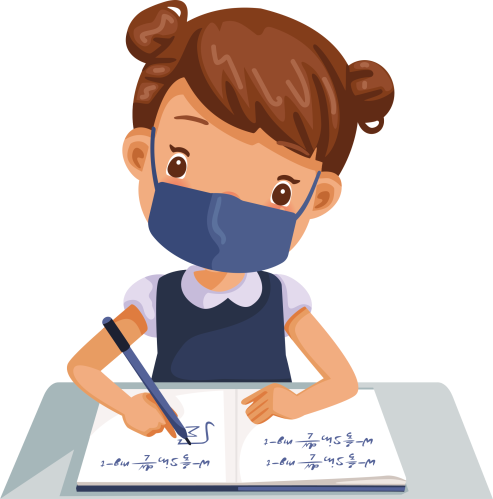 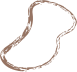 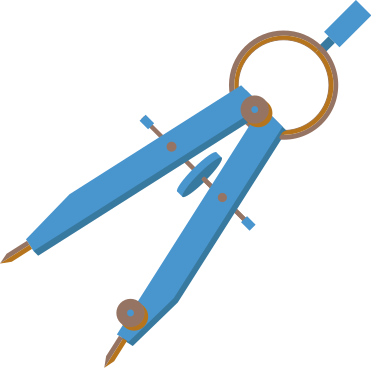 KHỞI ĐỘNG
Cắt một mảnh giấy hình thang cân bằng một nhát cắt thẳng cắt cả hai cạnh đáy thì được hai hình thang. Lật một trong hai hình thang đó rồi ghép với hình thang còn lại dọc theo các cạnh bên của hình thang ban đầu (hình 3.11). Hãy giải thích tại sao hình tạo thành cũng là hình thang cân?
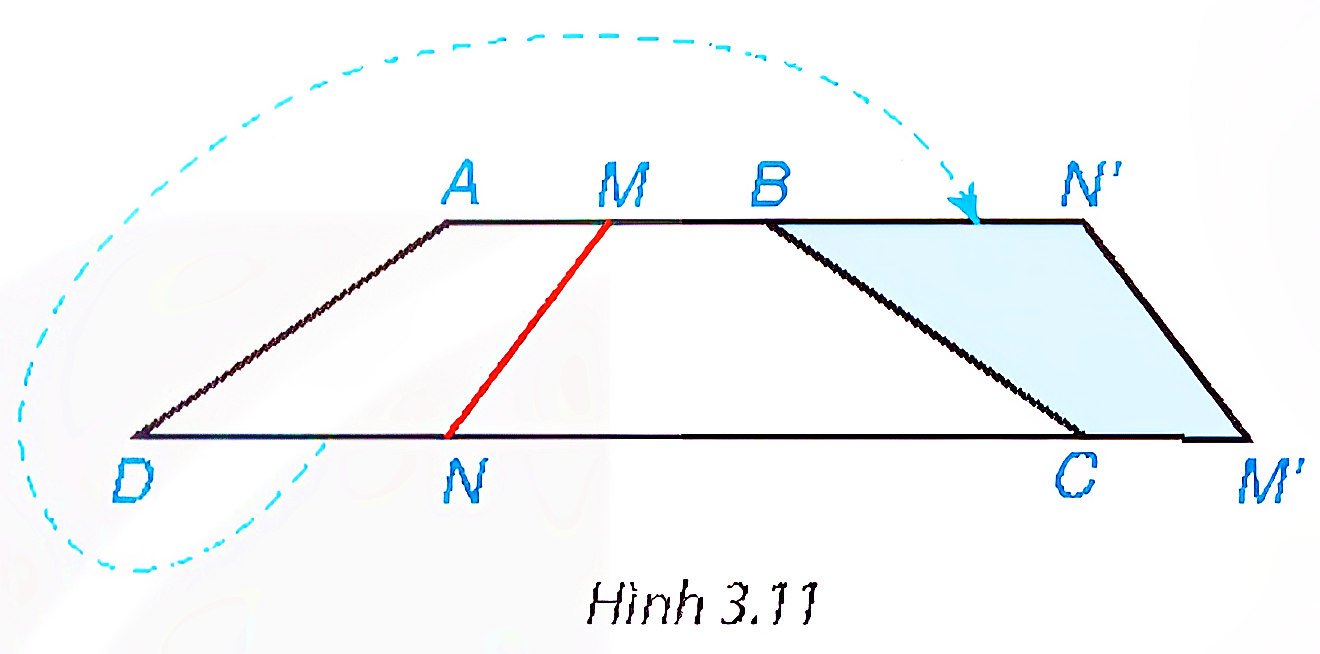 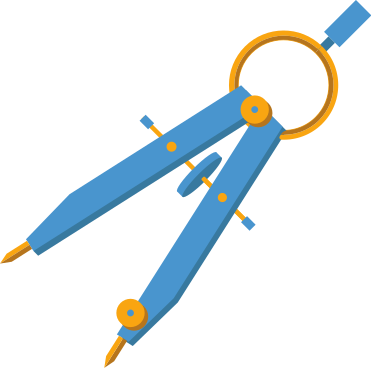 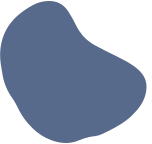 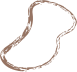 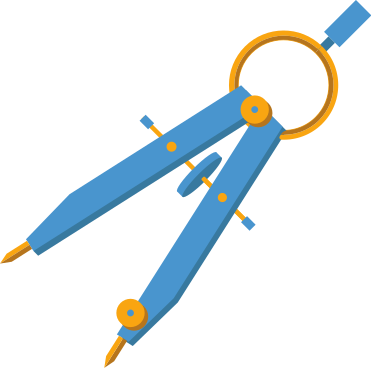 CHƯƠNG III. TỨ GIÁC
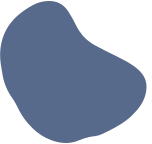 BÀI 11. HÌNH THANG CÂN
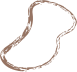 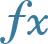 NỘI DUNG BÀI HỌC
HÌNH THANG. HÌNH THANG CÂN
01
TÍNH CHẤT HÌNH THANG CÂN
DẤU HIỆU NHẬN BIẾT
02
03
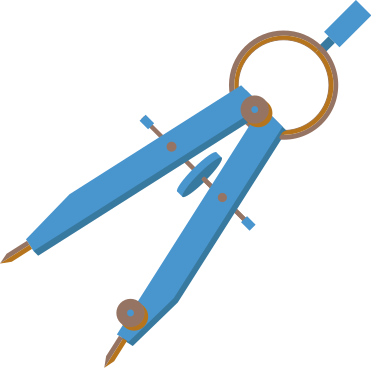 01
HÌNH THANG. 
HÌNH THANG CÂN
Khái niệm hình thang và hình thang cân
- Hai đường thẳng song song với nhau khi chúng không có điểm chung nào.
- Khái niệm:
Hình thang là tứ giác có hai cạnh đối song song.
Hình thang ABCD có:
+ Đáy nhỏ AB song song với đáy lớn CD.
+ Cạnh bên AD và BC.
+ Đường cao AH.
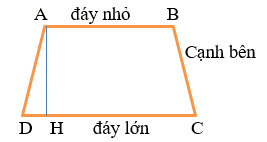 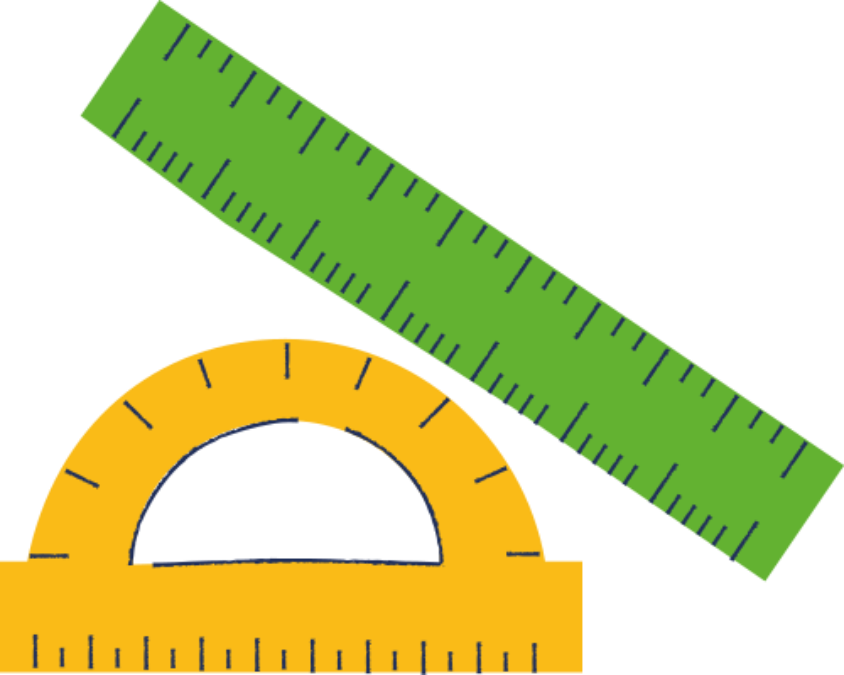 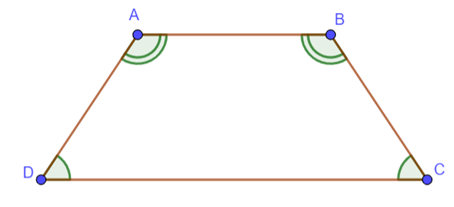 Định nghĩa:
Hình thang cân là hình thang có hai góc kề một đáy bằng nhau.
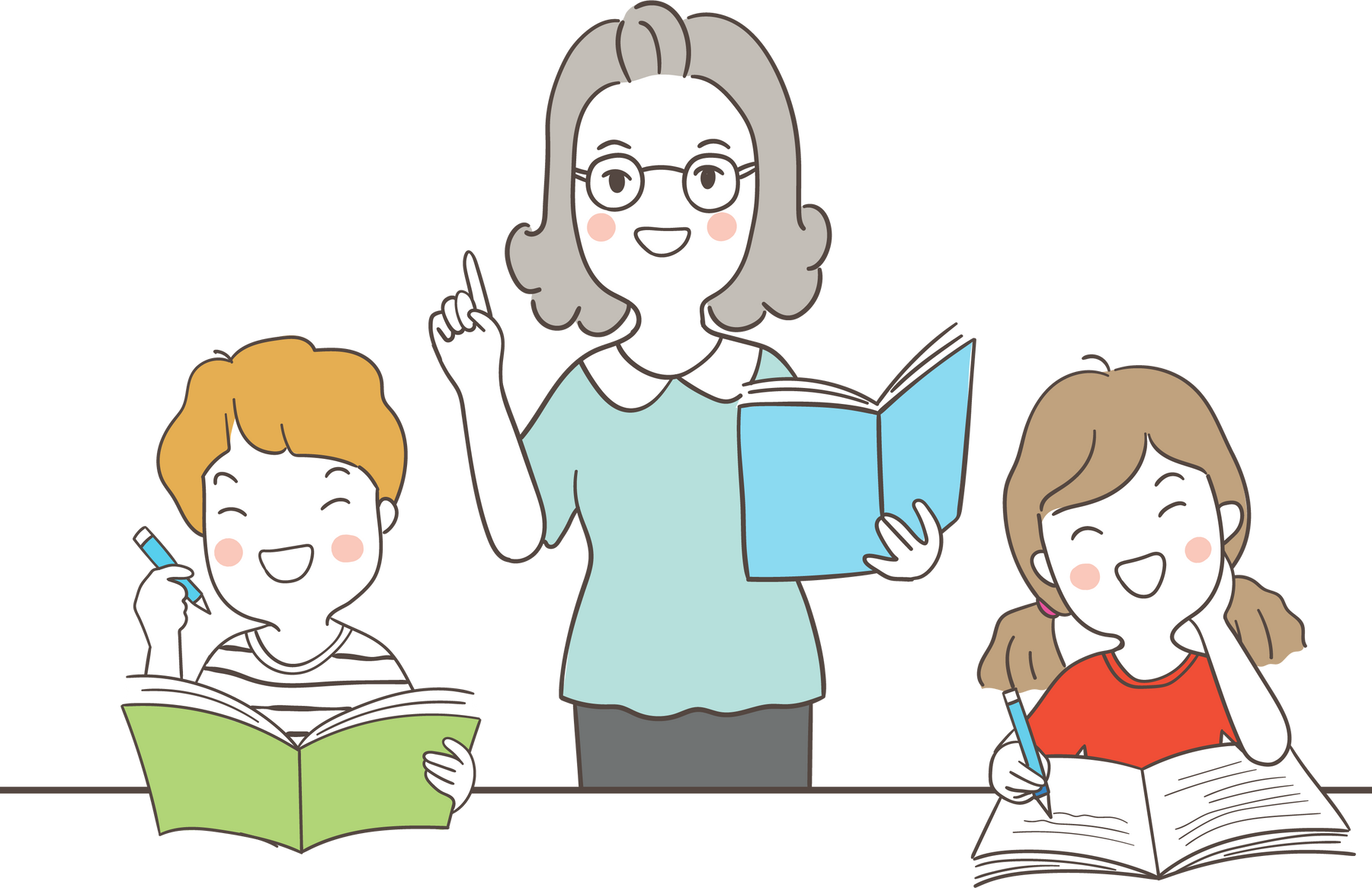 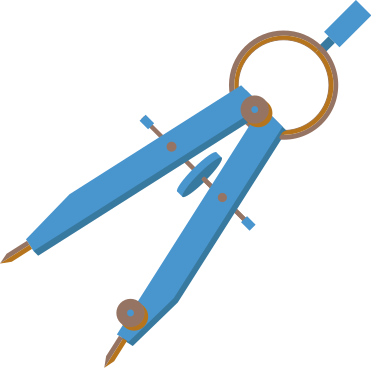 Ví dụ 1 (SGK – tr53)
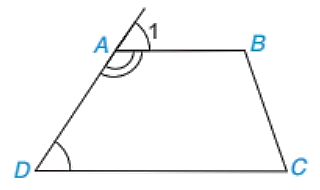 Chứng minh rằng hai góc kể một cạnh bên của hình thang bù nhau.
Giải
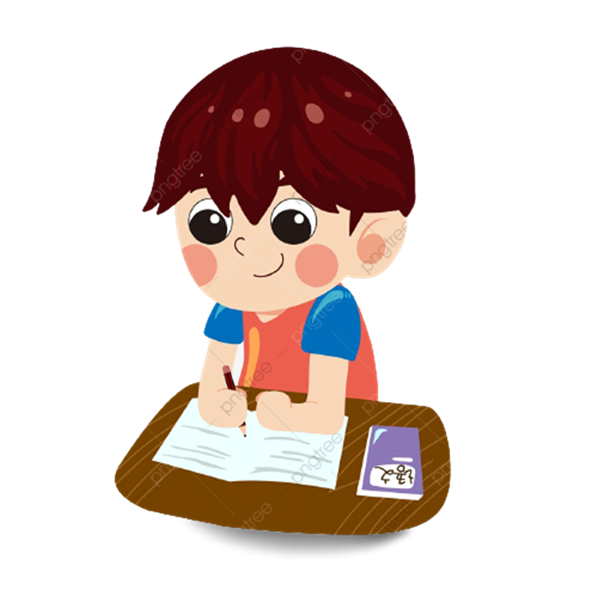 LUYỆN TẬP 1
Giải
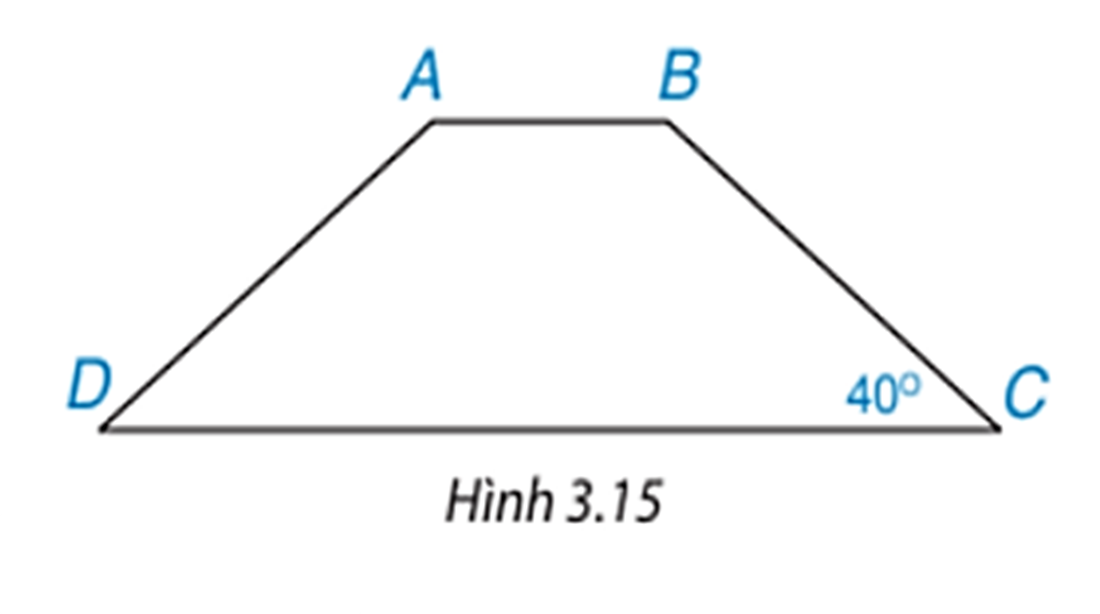 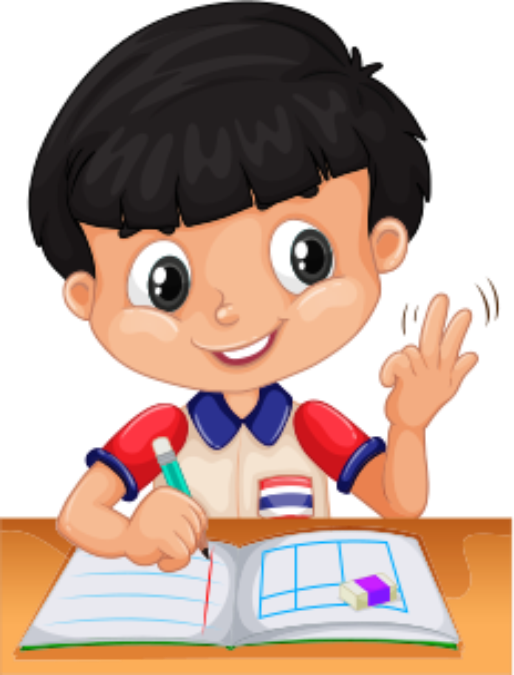 02
TÍNH CHẤT CỦA
 HÌNH THANG CÂN
Tính chất về cạnh bên của hình thang cân
HĐ1: Cho hình thang cân ABCD, AC // CD và AB < CD (H.3.16).
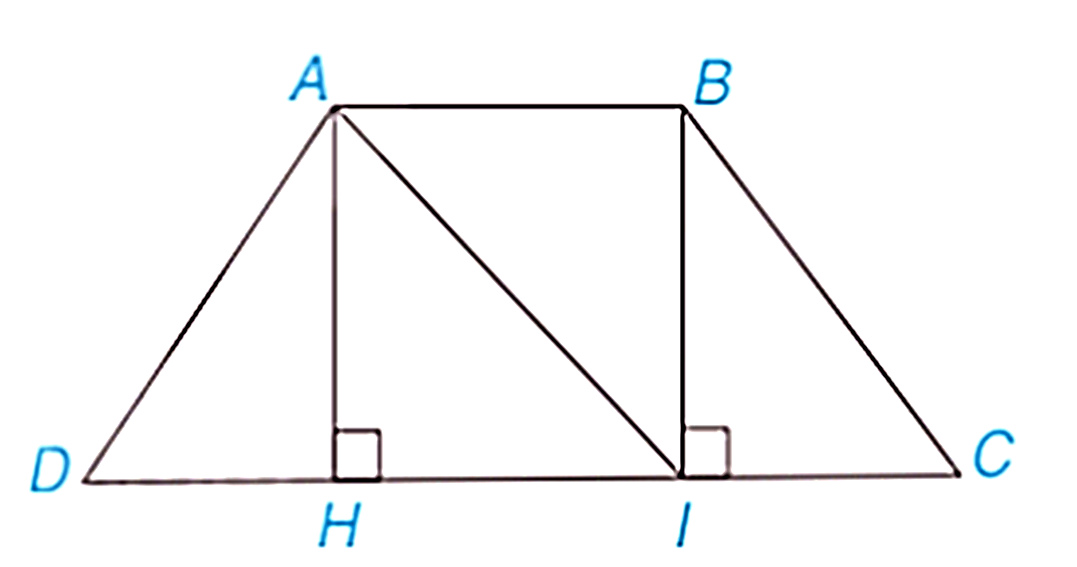 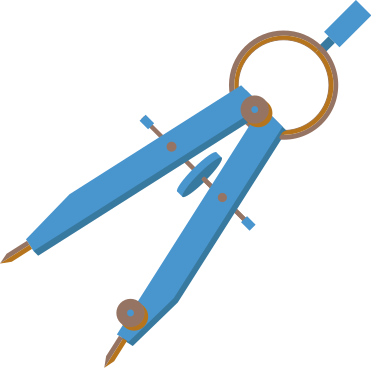 a) Từ A và B kẻ AH ⊥ DC, BI ⊥ DC, H ∈ CD, I ∈ CD. Chứng minh rằng AH = BI bằng cách chứng minh ∆AHI = ∆IBA.
b) Chứng minh ∆AHD = ∆BIC, từ đó suy ra AD = BC.
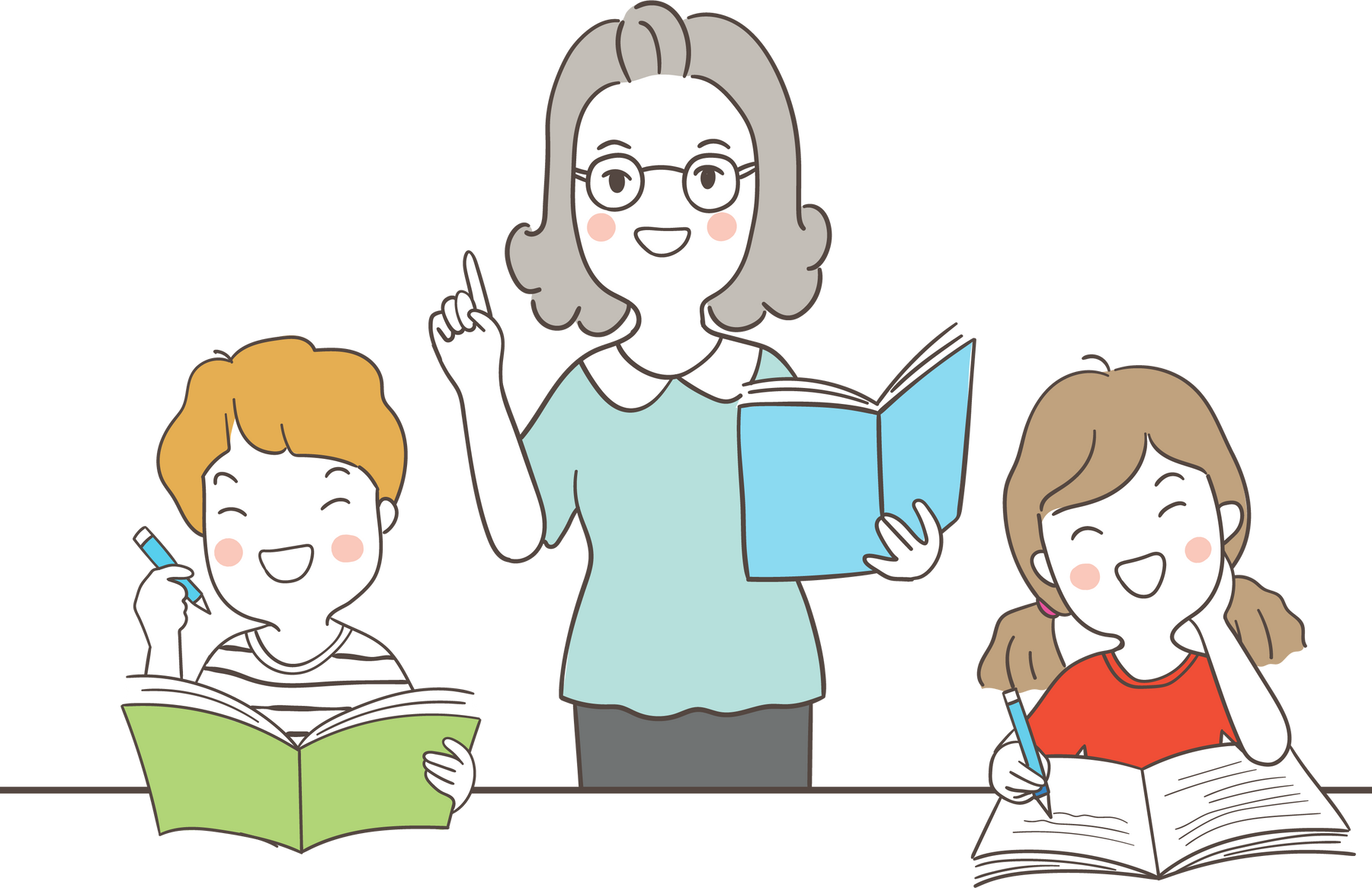 Giải
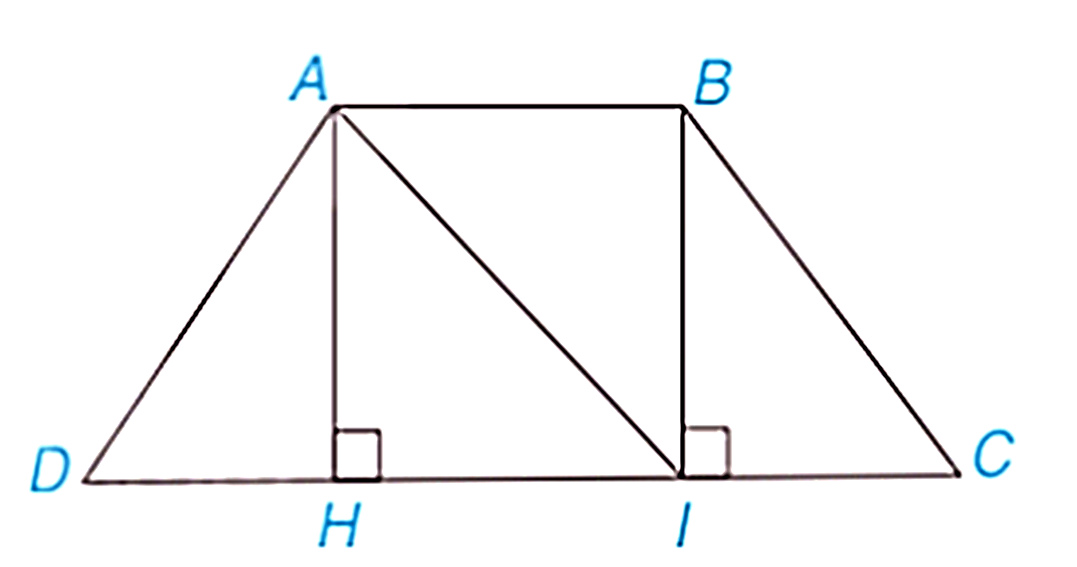 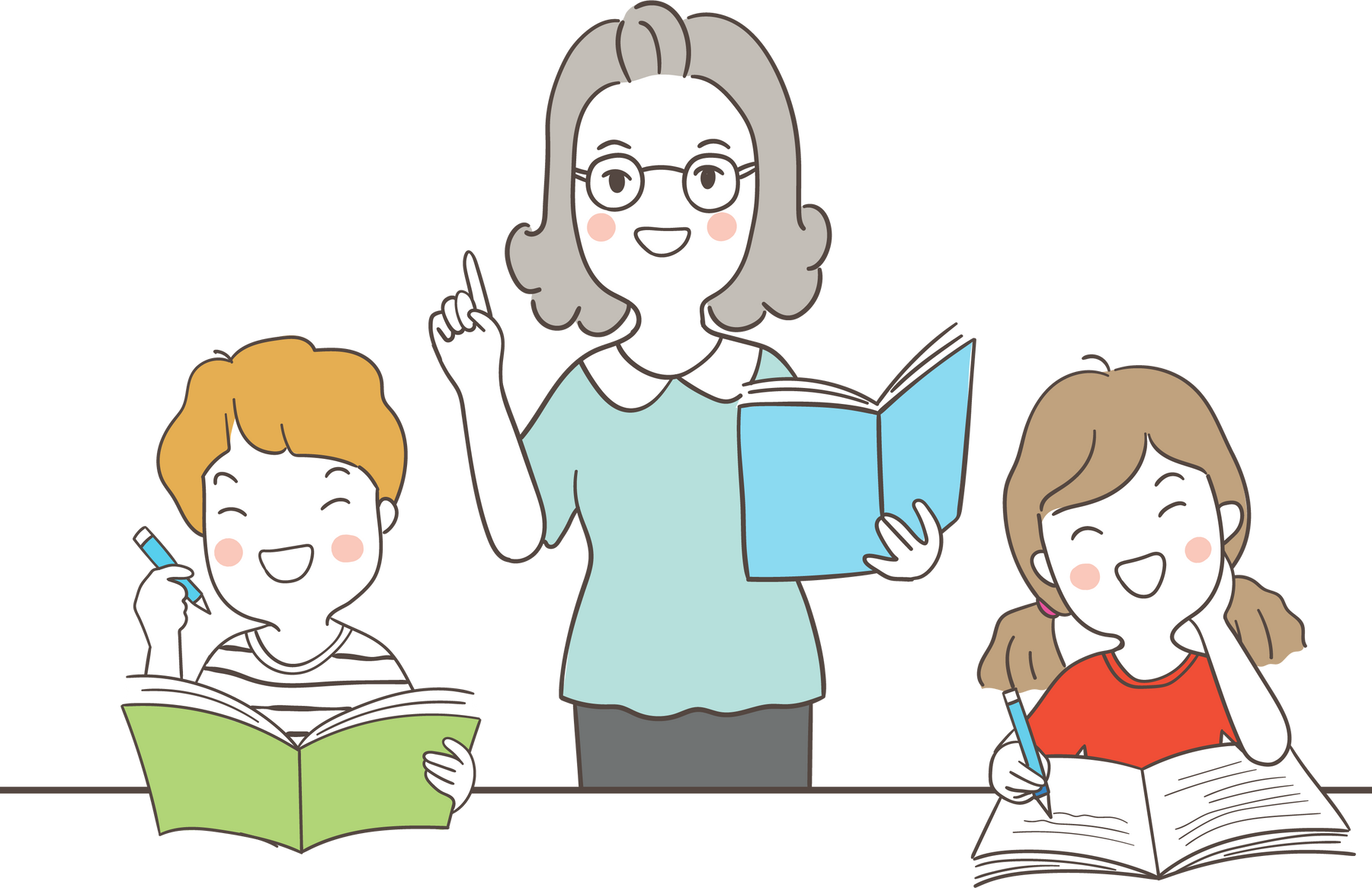 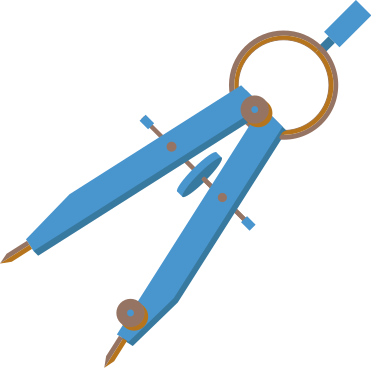 Giải
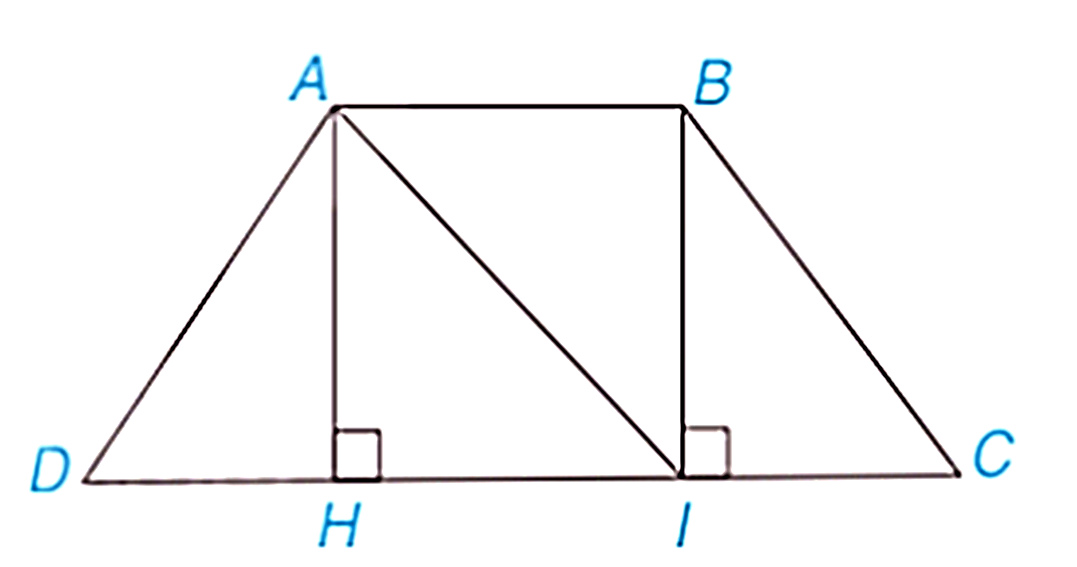 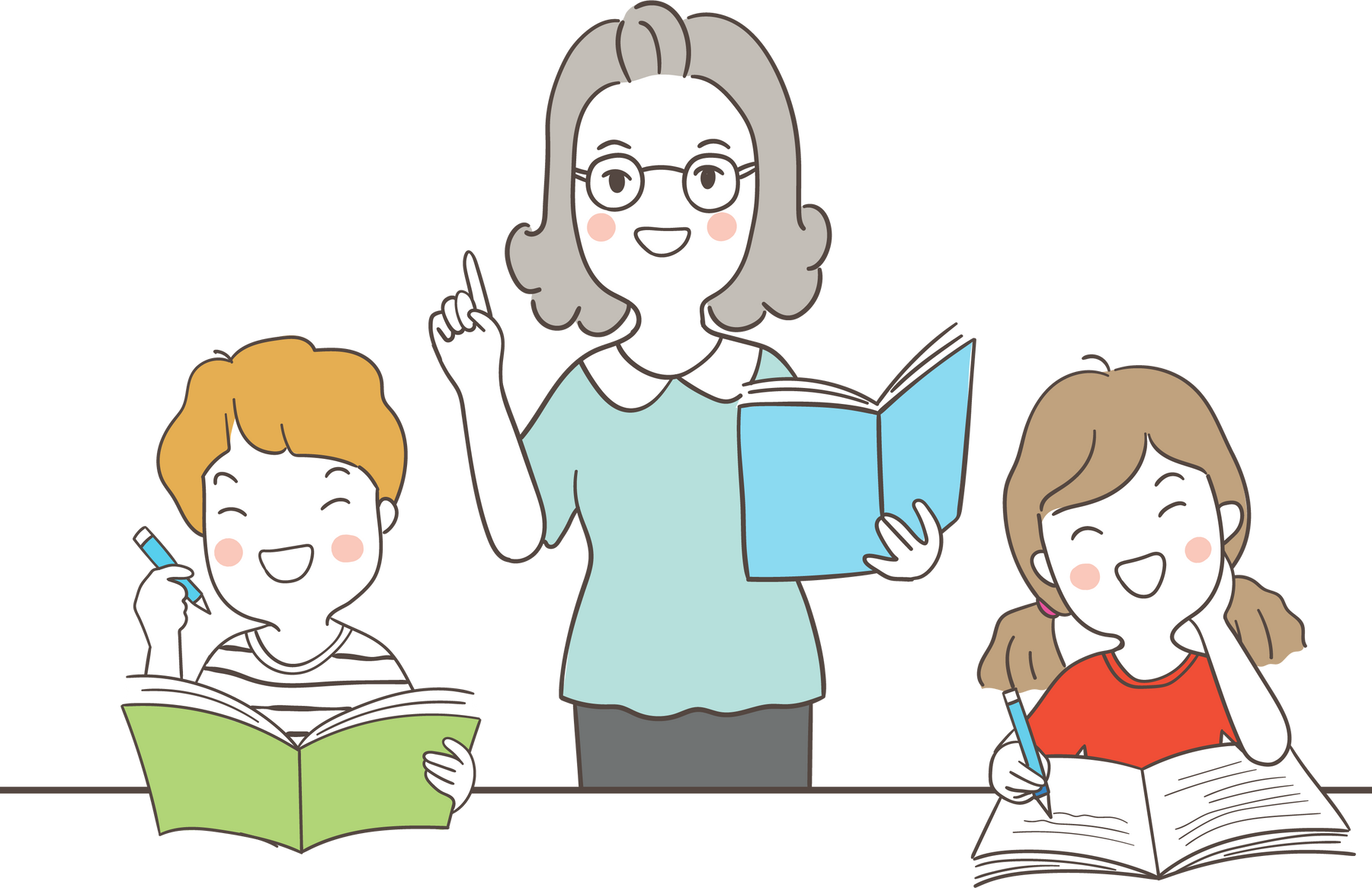 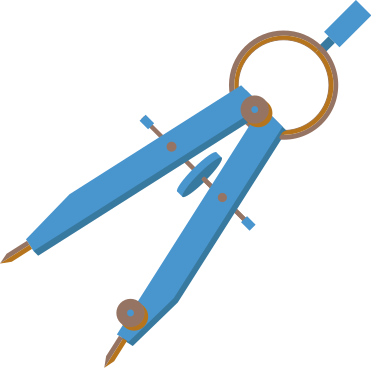 KẾT LUẬN
Định lí 1: Trong hình thang cân, hai cạnh bên bằng nhau.
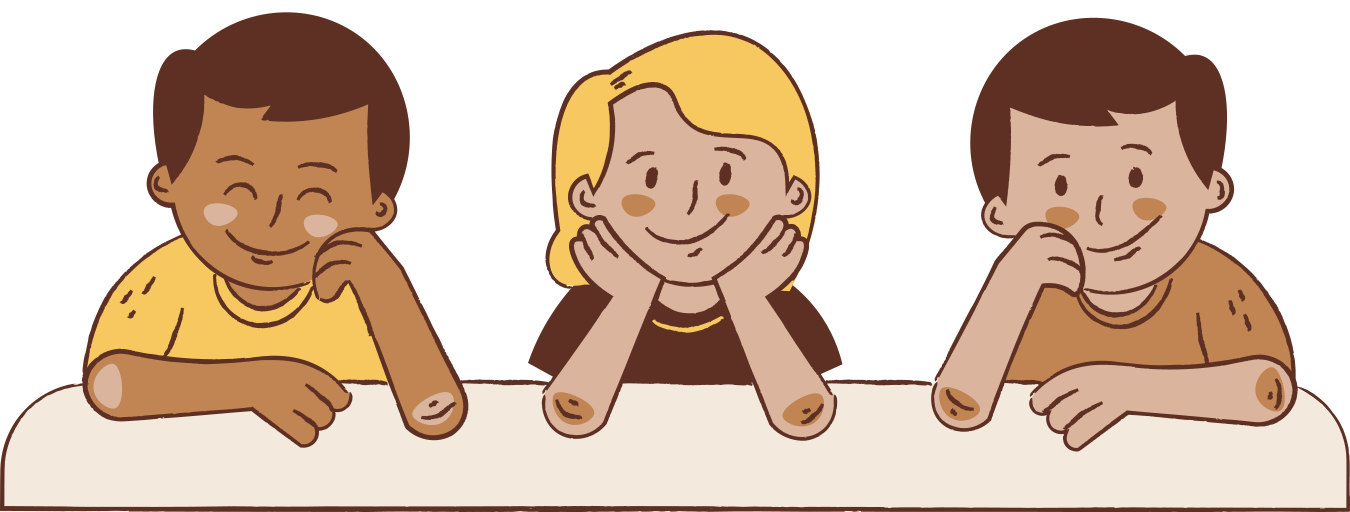 LUYỆN TẬP 2
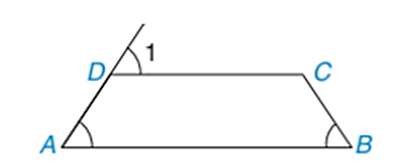 Giải
Tính chất về đường chéo của hình thang cân
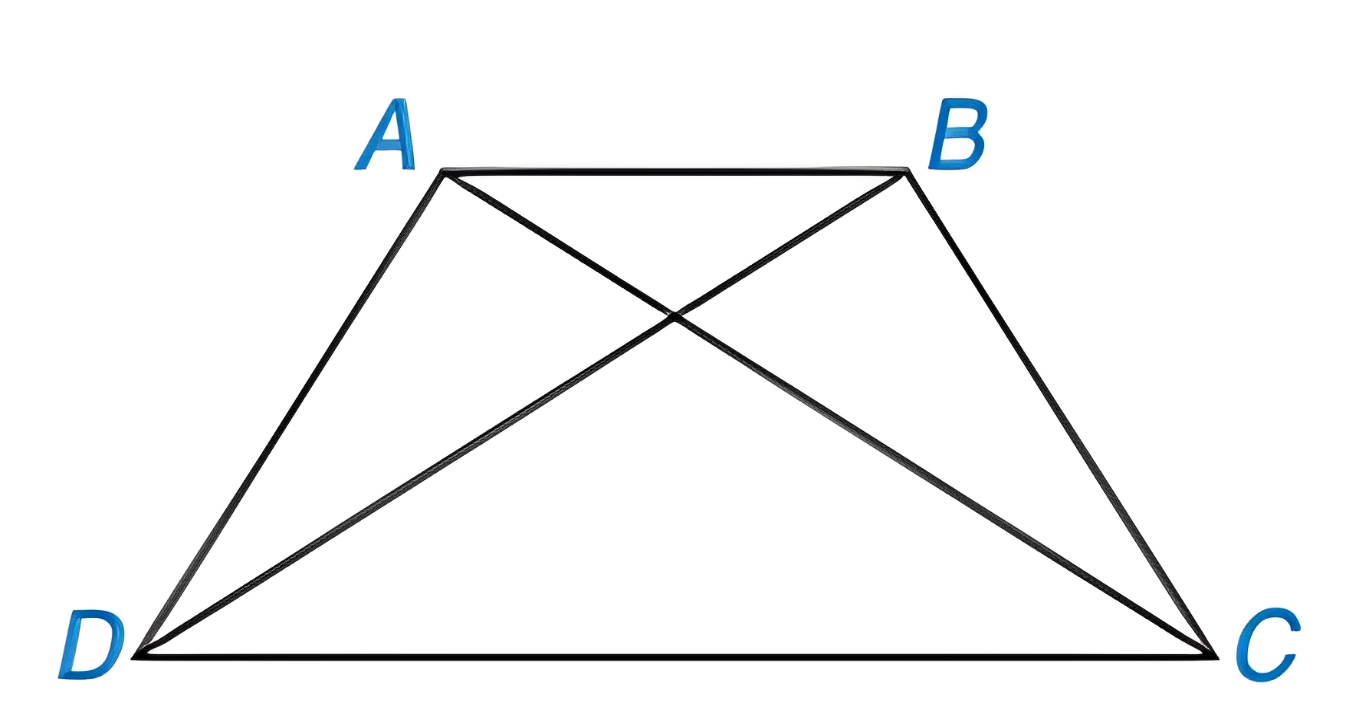 HĐ2: Cho hình thang cân ABCD, kẻ hai đường chéo AC, BD (H.3.19). Hãy chứng minh ∆ACD = ∆BDC. Từ đó suy ra AC = BD.
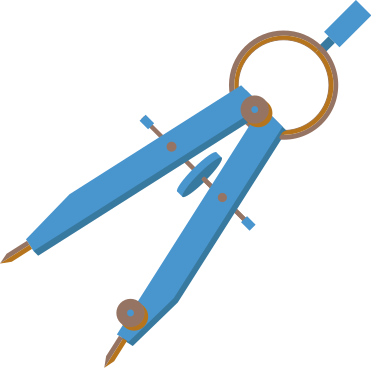 Giải
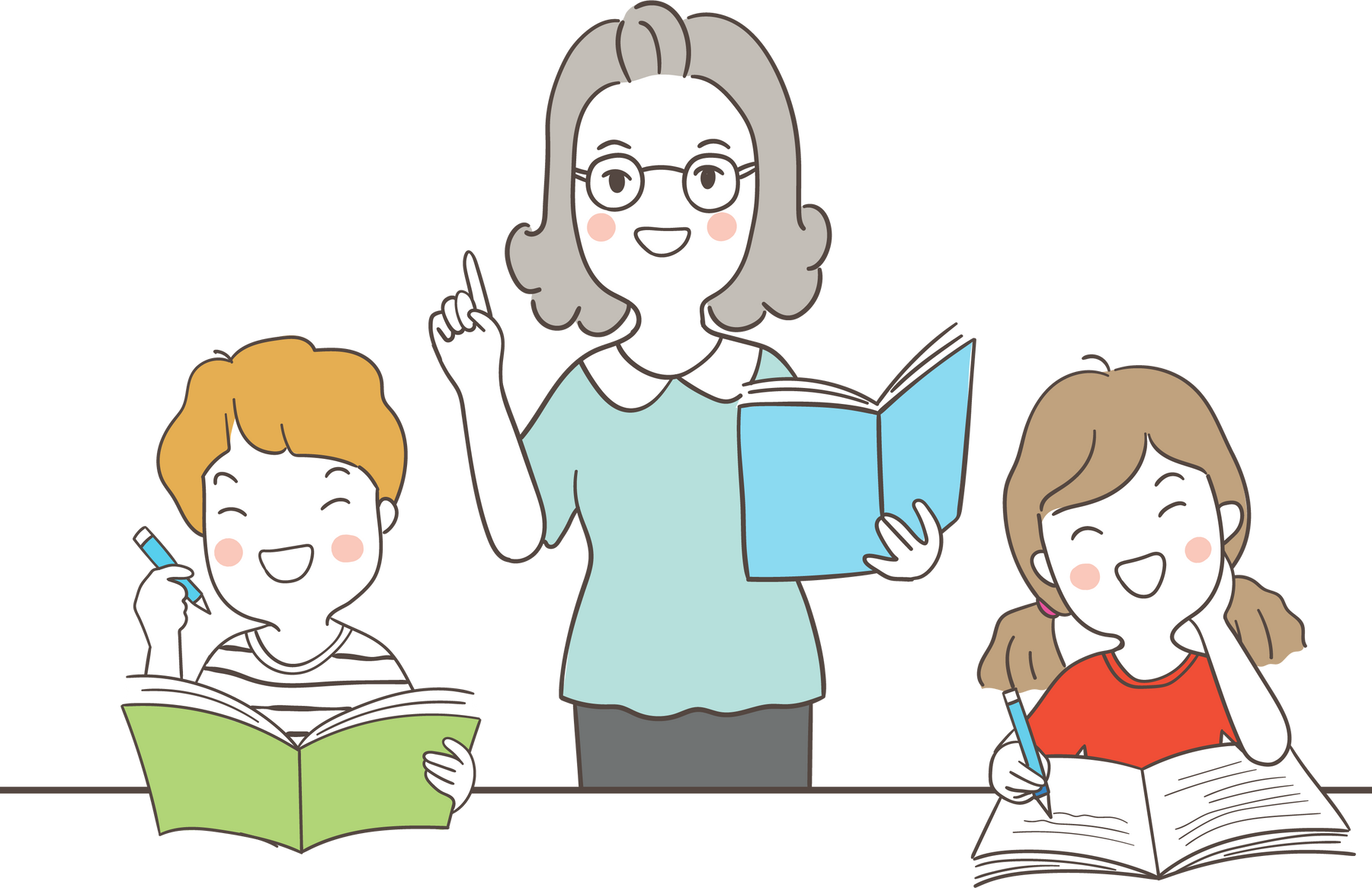 KẾT LUẬN
Định lí 2: Trong hình thang cân, hai đường chéo bằng nhau.
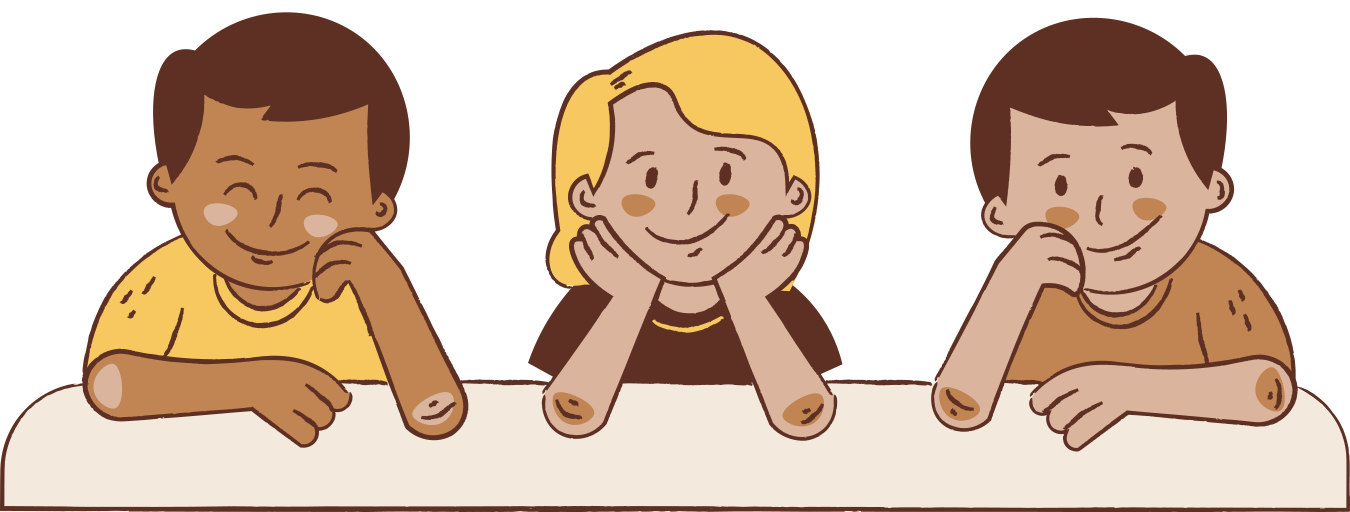 LUYỆN TẬP 3
Cho tam giác ABC cân tại A. Kẻ một đường thẳng d song song với BC, d cắt cạnh AB tại D và cắt cạnh AC tại E (H.3.20).
a) Tứ giác DECB là hình gì?
b) Chứng minh BE = CD.
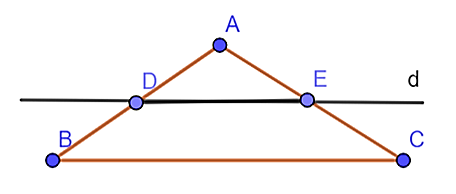 Giải
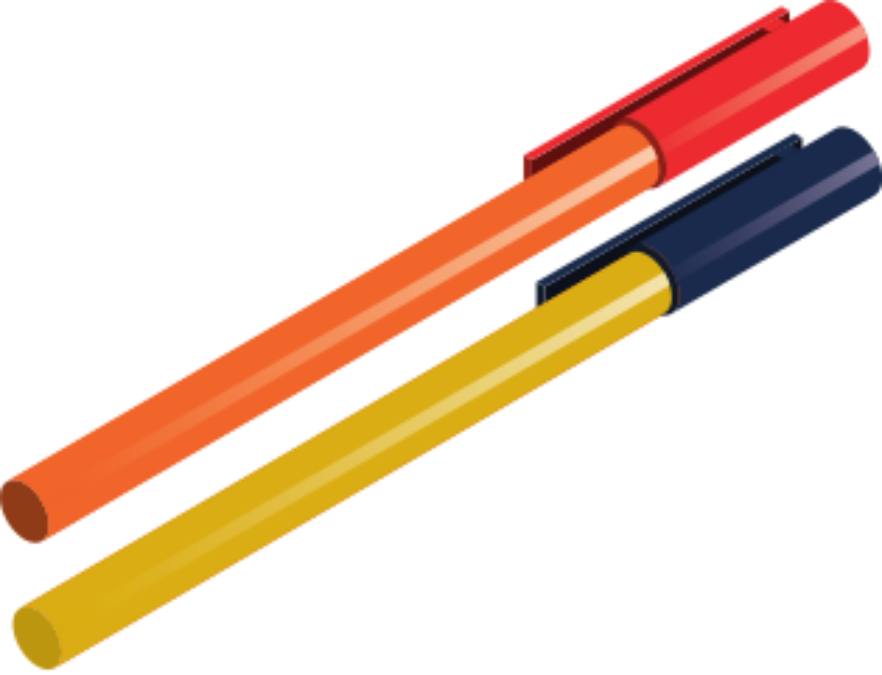 Giải
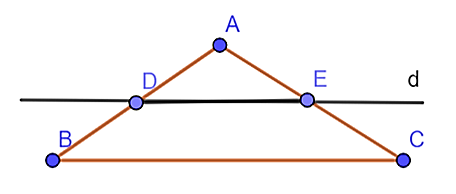 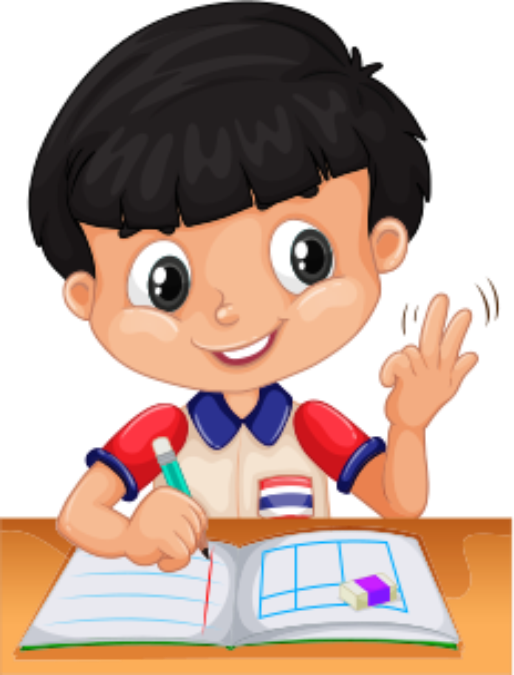 03
DẤU HIỆU NHẬN BIẾT
KẾT LUẬN
Định lí 3: Nếu một hình thang có hai đường chéo bằng nhau thì hình thang đó là hình thang cân.
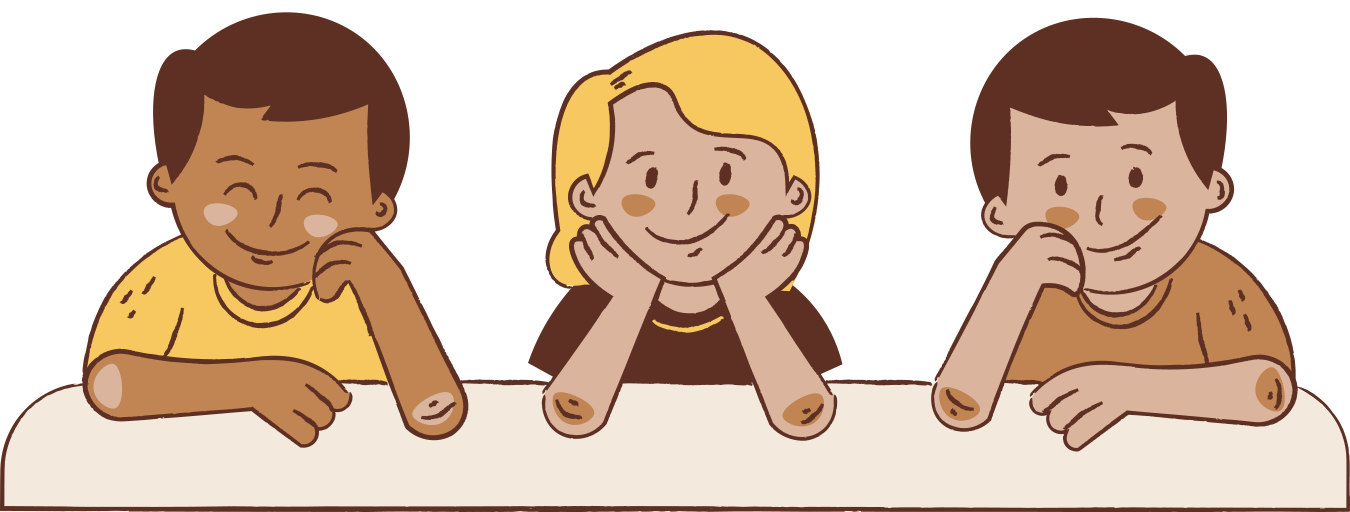 Ví dụ 2 (SGK – tr54)
Giải
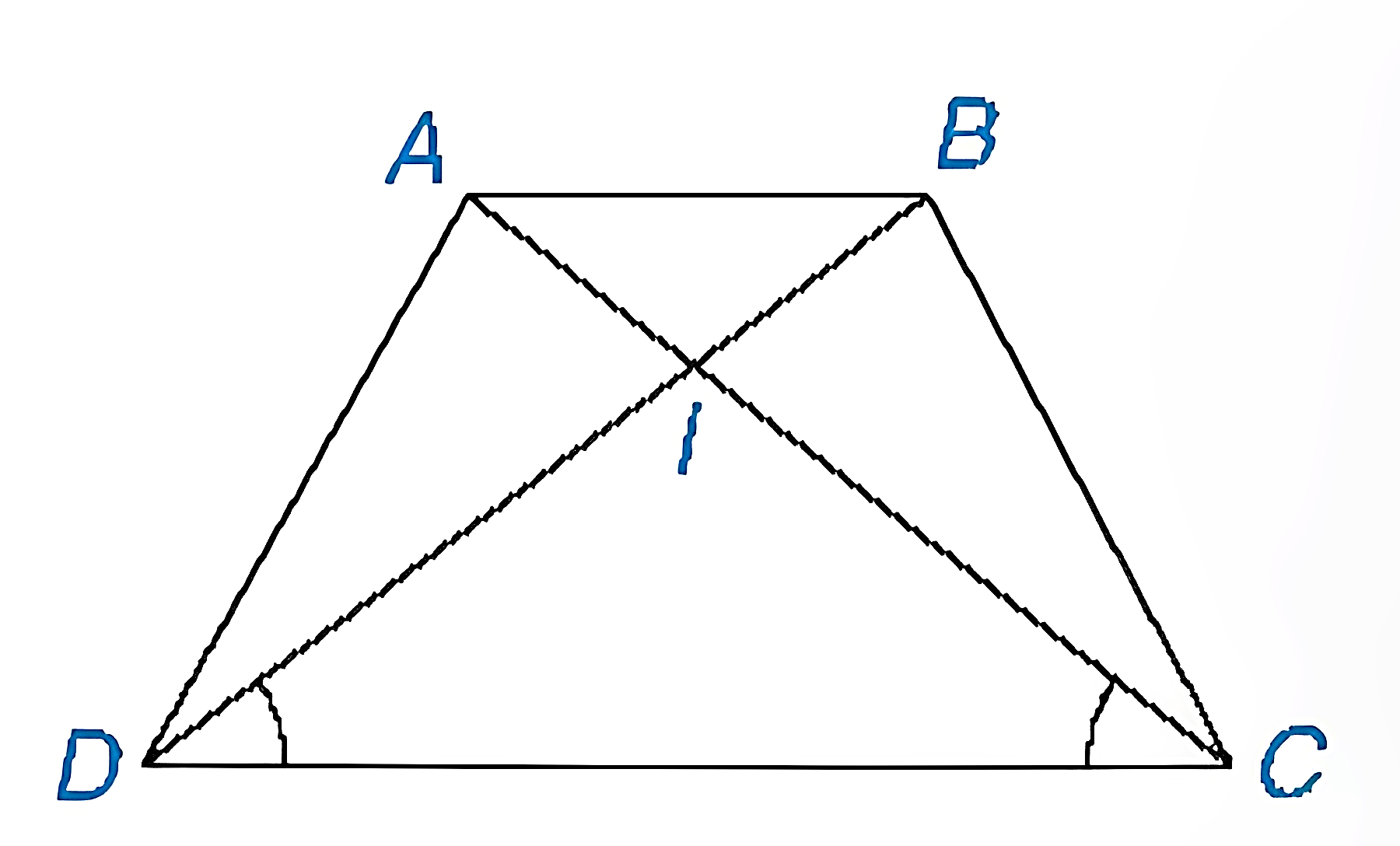 Hình thang ABCD (AB//CD)
GT
KL
ABCD là hình thang cân
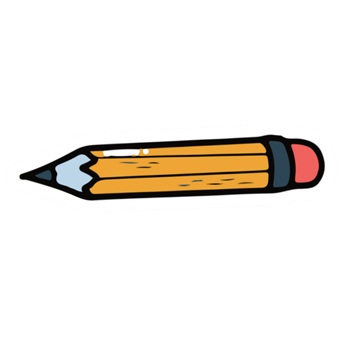 Giải
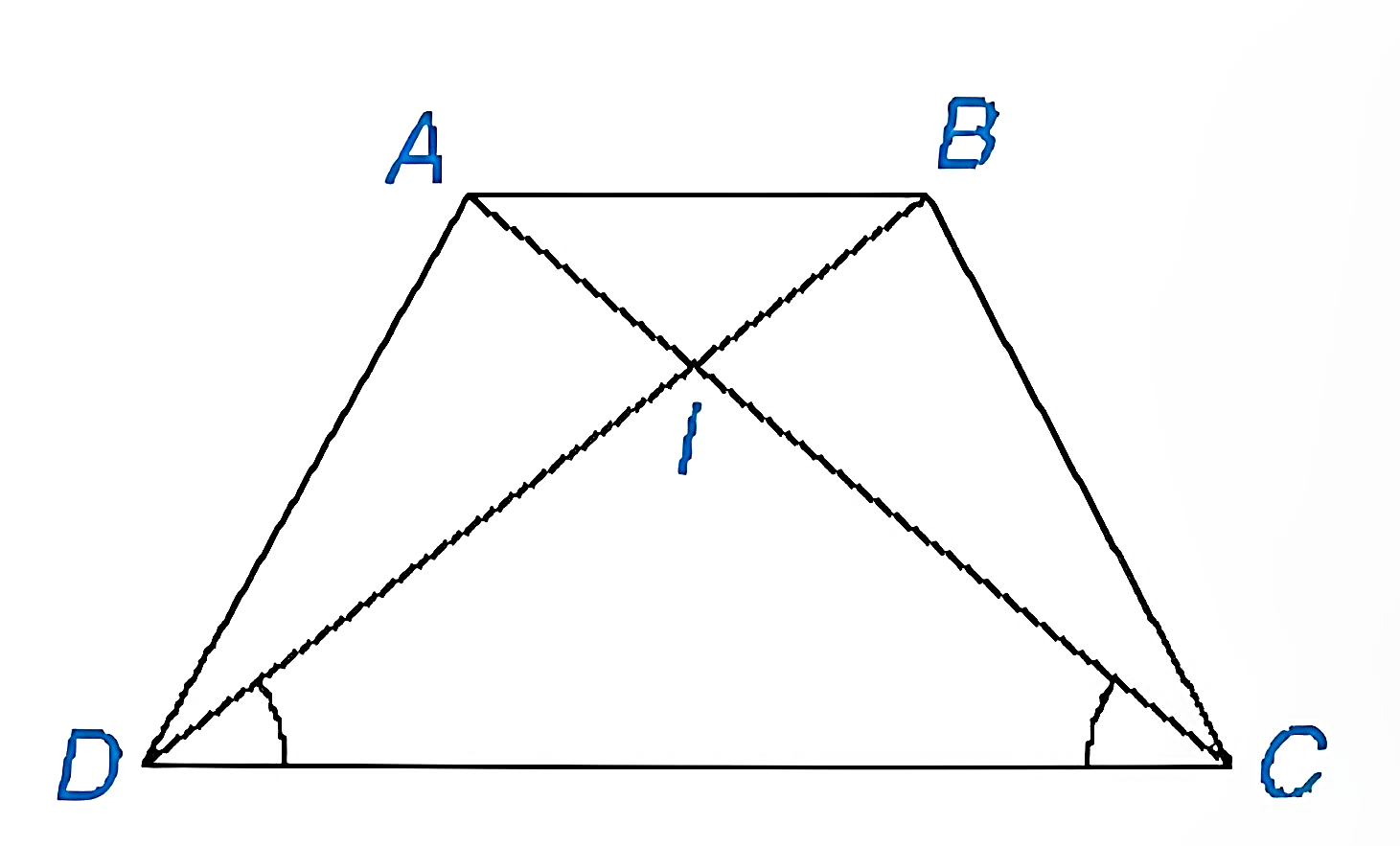 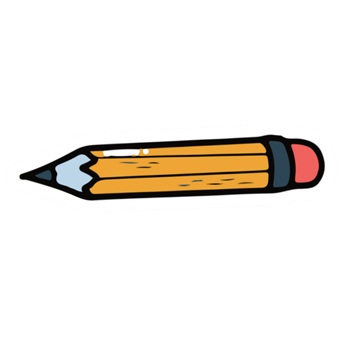 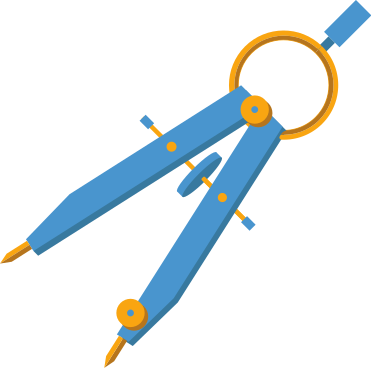 THỰC HÀNH
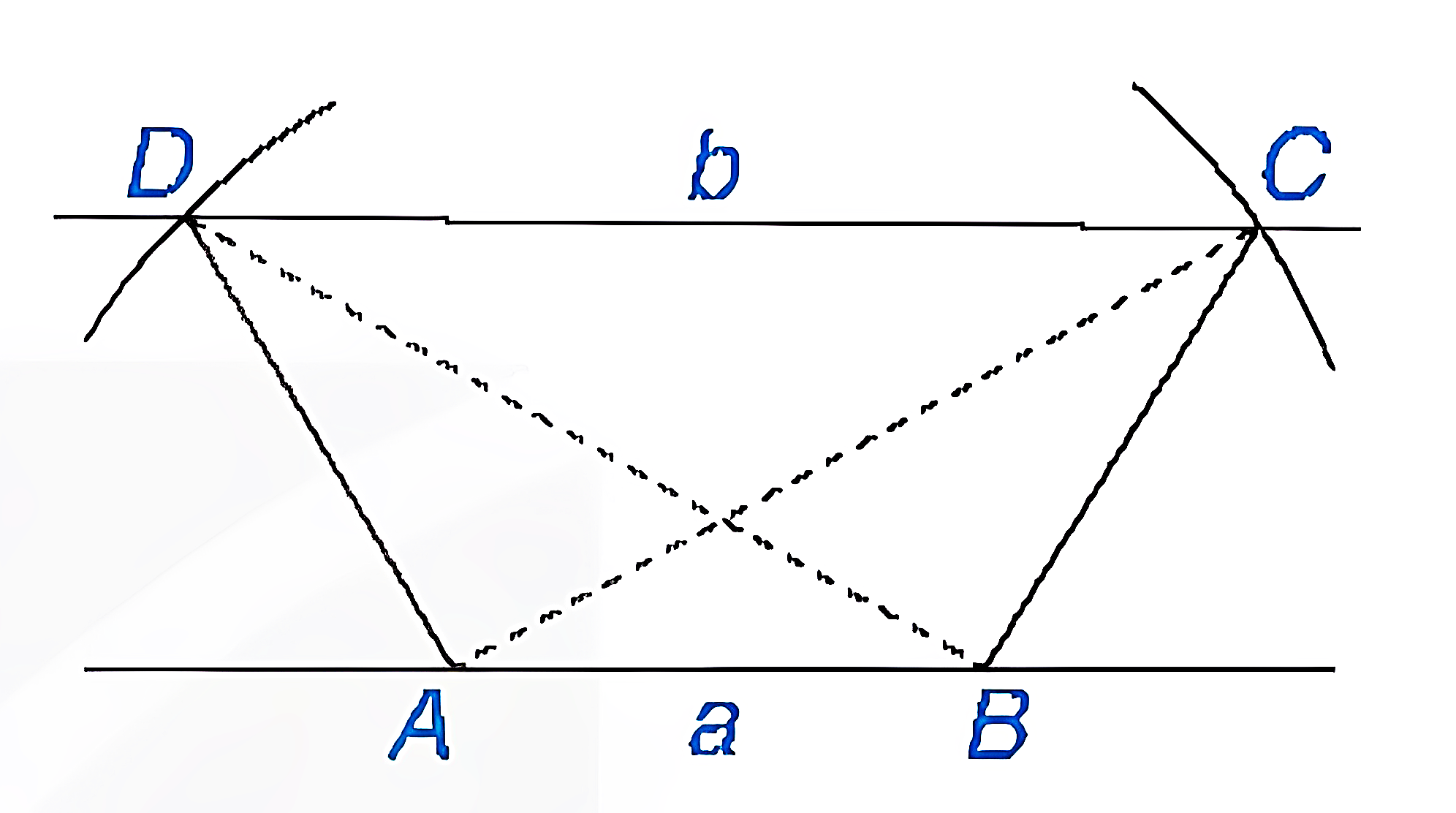 a) Vẽ hình thang có hai đường chéo bằng nhau theo các bước sau:
- Vẽ hai đường thẳng song song a, b. Trên a lấy hai điểm A, B.
- Vẽ hai cung tròn tâm A và B có cùng bán kính sao cho cung tròn tâm A cắt b tại C; cung tròn tâm B cắt b tại D và hai đoạn thẳng AC, BD cắt nhau.          Hình thang ABCD có hai đường chéo AC và BD bằng nhau.
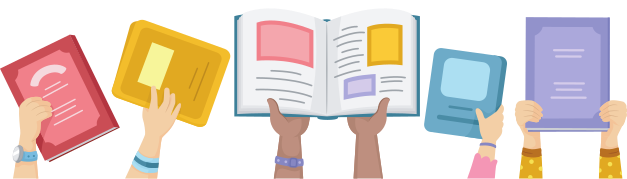 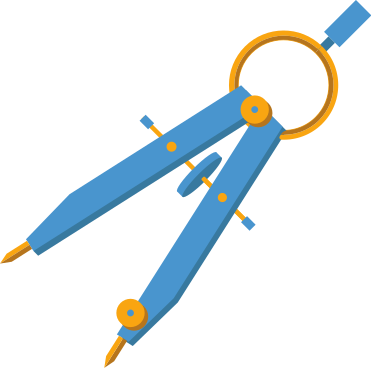 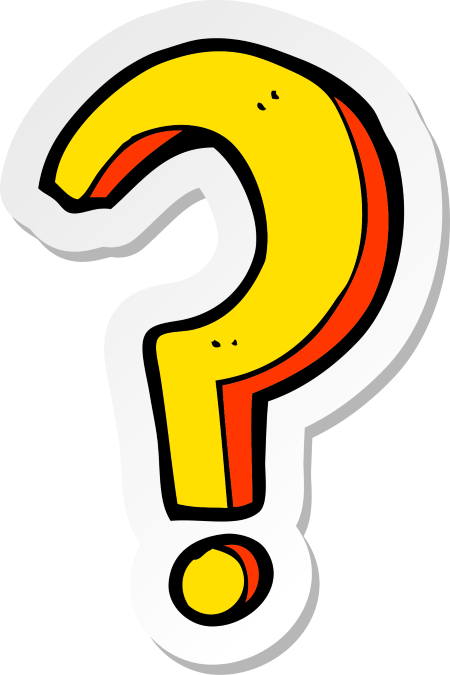 THỰC HÀNH
b) Hình thang ABCD có là hình thang cân không? Vì sao?
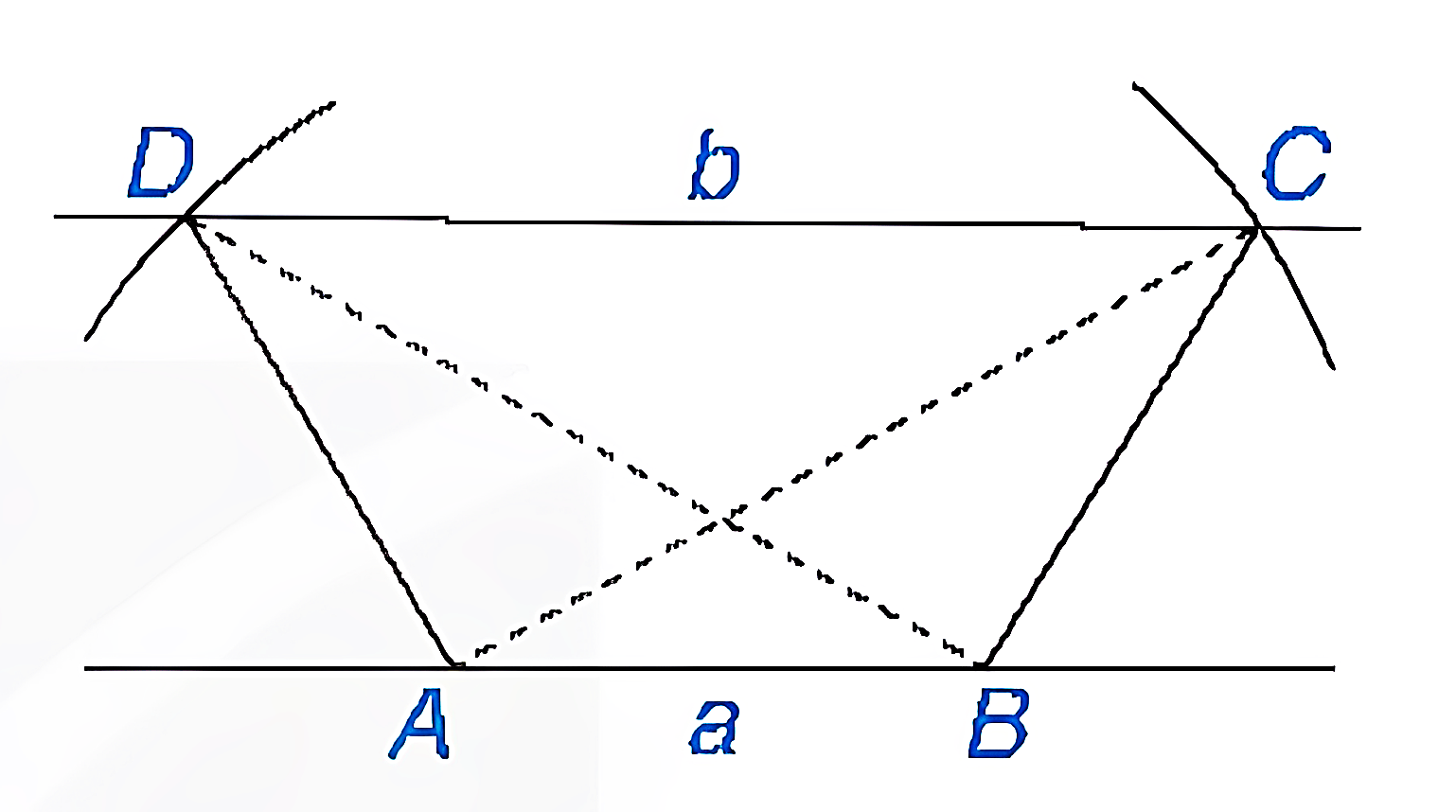 Hình thag ABCD là hình thang cân, vì theo định lí 3: Hình thang có 2 đường chéo bằng nhau là hình thang cân.
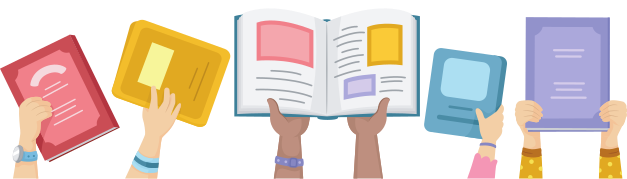 VẬN DỤNG
Giải bài toán mở đầu.
Cắt một mảnh giấy hình thang cân bằng một nhát cắt thẳng cắt cả hai cạnh đáy thì được hai hình thang. Lật một trong hai hình thang đó rồi ghép với hình thang còn lại dọc theo các cạnh bên của hình thang ban đầu (hình 3.11). Hãy giải thích tại sao hình tạo thành cũng là hình thang cân?
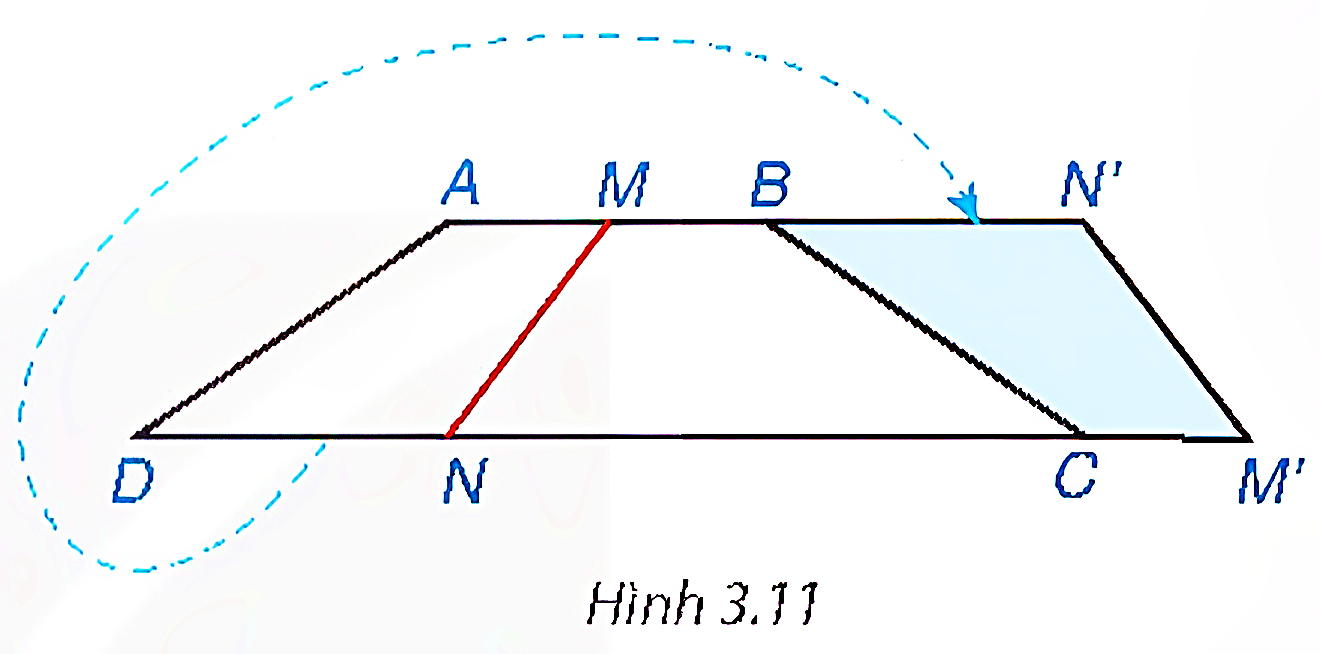 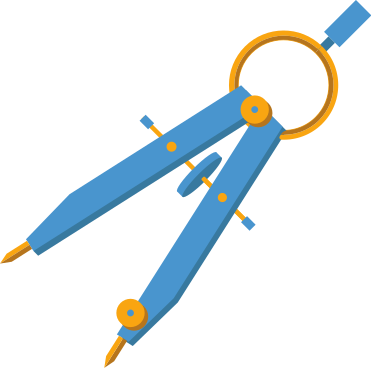 Giải
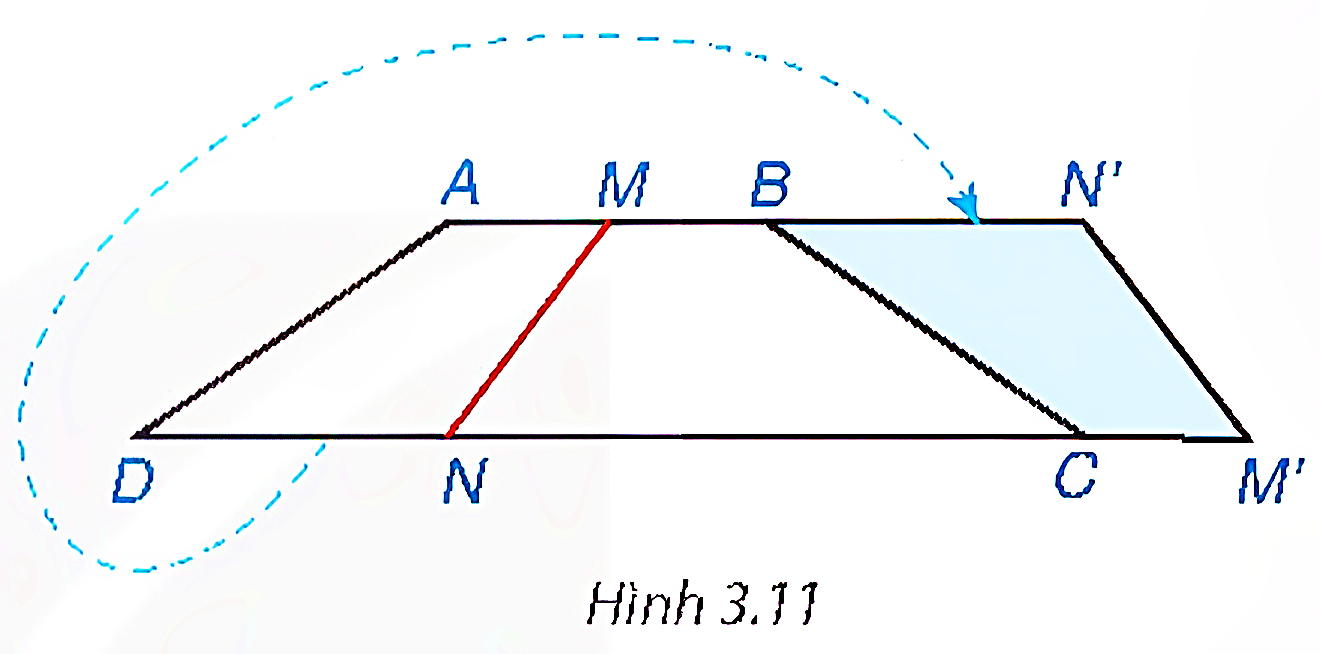 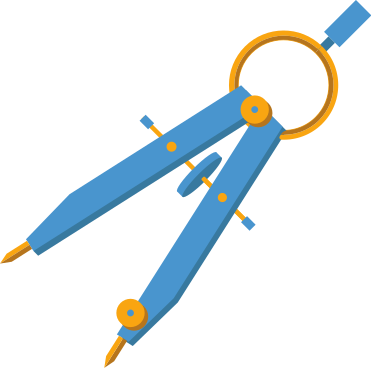 LUYỆN TẬP
BÀI TẬP TRẮC NGHIỆM
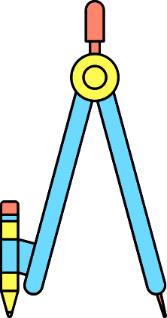 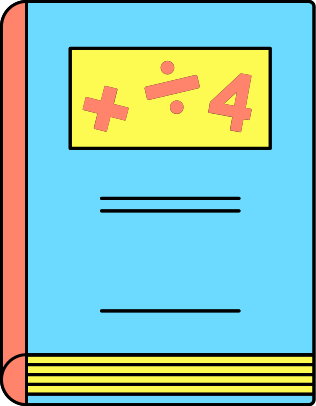 Câu 1. Chọn câu đúng nhất.
A. Hình thang cân là hình thang có hai góc kề một đáy bằng nhau.
B. Trong hình thang cân, hai cạnh bên bằng nhau.
C. Trong hình thang cân, hai đường chéo bằng nhau.
D. Cả A, B, C đều đúng.
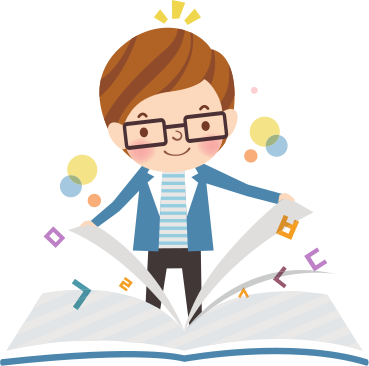 BÀI TẬP TRẮC NGHIỆM
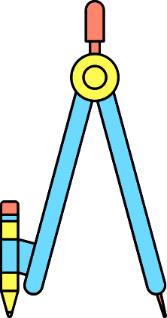 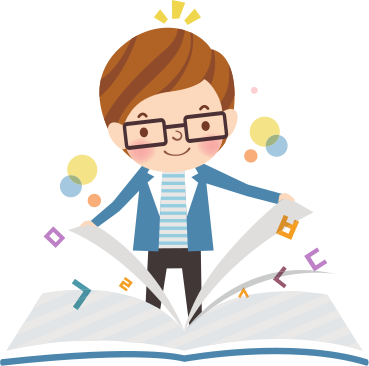 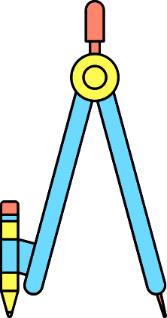 BÀI TẬP TRẮC NGHIỆM
Câu 3. Cho tam giác ABC cân tại A. Gọi D, E theo thứ tự thuộc các cạnh bên AB, AC sao cho DE // BC.
Chọn đáp án đúng nhất. Tứ giác BDEC là hình gì?
A. Hình thang
B. Hình thang vuông
C. Hình thang cân
D. Cả A, B, C đều sai
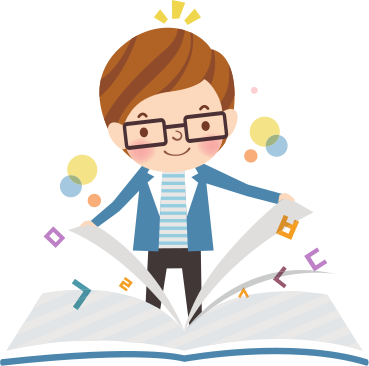 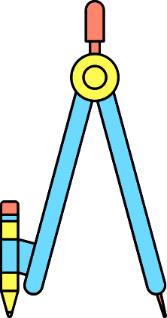 BÀI TẬP TRẮC NGHIỆM
Câu 4. Cho tam giác ABC cân tại A. Trên các cạnh bên AB, AC lấy các điểm M, N sao cho BM = CN. Tứ giác BMNC là hình gì?
A. Hình thang
B. Hình thang cân
C. Hình thang vuông
D. Cả A, B, C đều sai
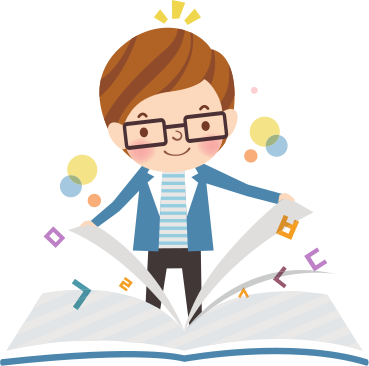 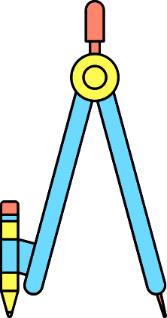 BÀI TẬP TRẮC NGHIỆM
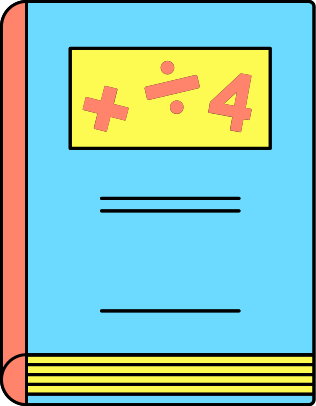 Câu 5.  Cho hình thang cân ABCD (AB // CD) có hai đường chéo cắt nhau tại I, hai đường thẳng AD và BC cắt nhau ở K. Chọn câu sai.
A. ΔKAB cân tại K
B. ΔKCD cân tại K
C. ΔICD đều
D. KI là đường phân giác
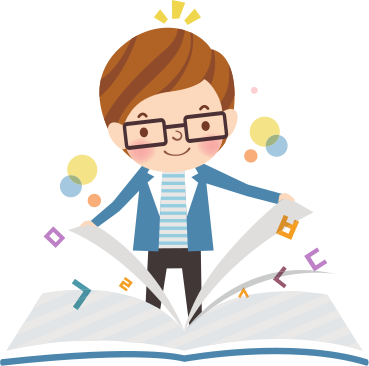 Bài 3.4 SGK – tr55
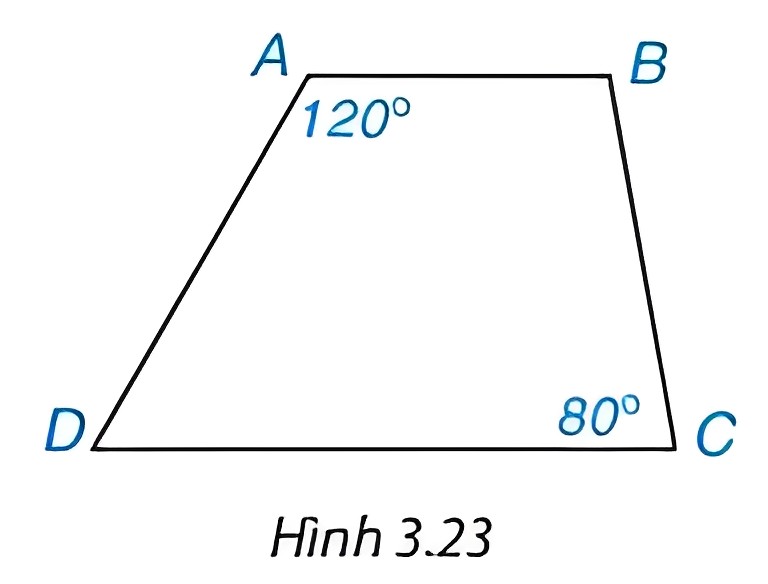 Hình thang trong Hình 3.23 có là hình thang cân không? Vì sao?
Giải
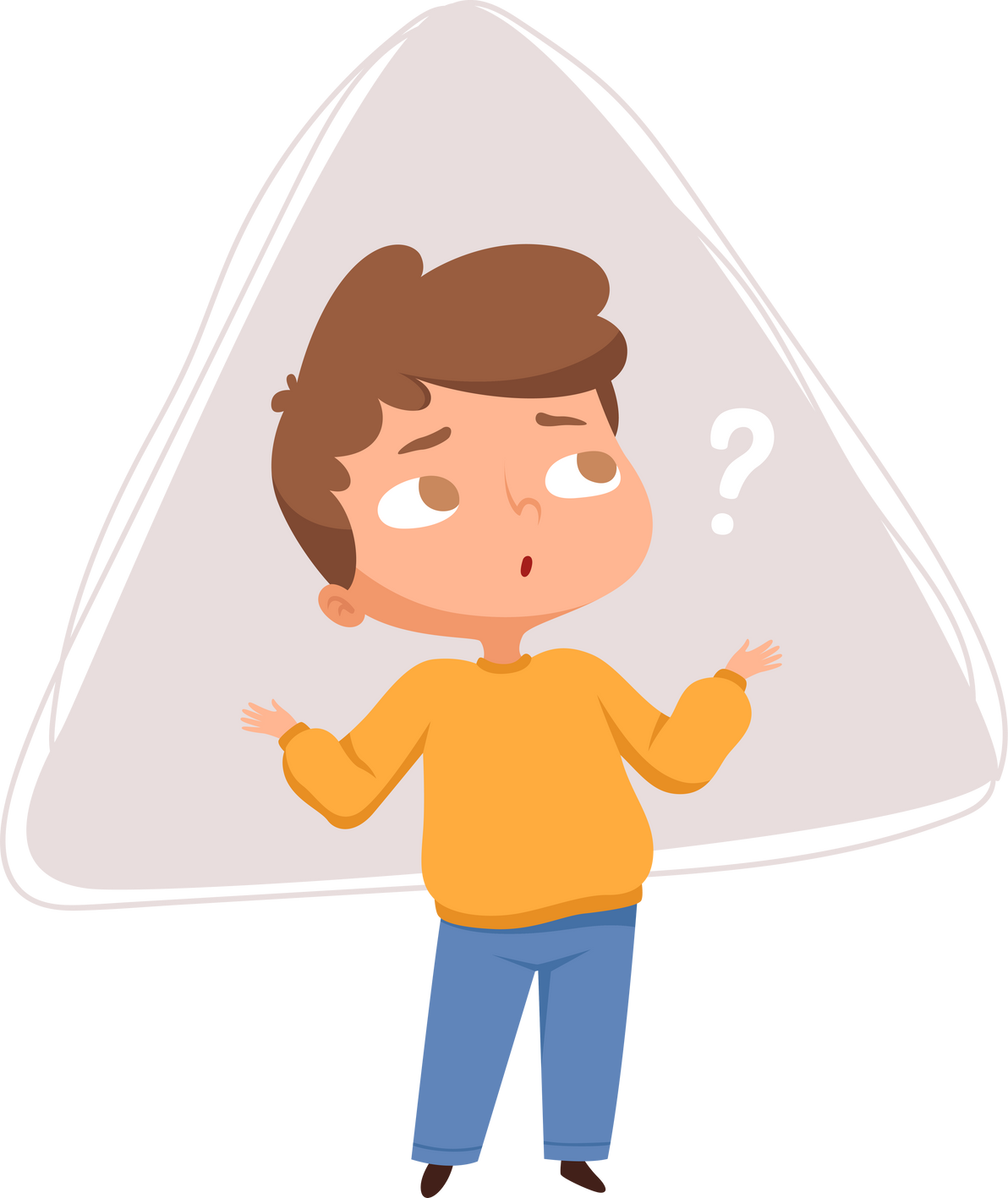 Bài 3.5 SGK – tr55
Cho hình thang ABCD (AB // CD). Kẻ đường thẳng vuông góc với AC tại C và đường thẳng vuông góc với BD tại D, hai đường thẳng này cắt nhau tại E. Chứng minh rằng nếu EC = ED thì hình thang ABCD là hình thang cân.
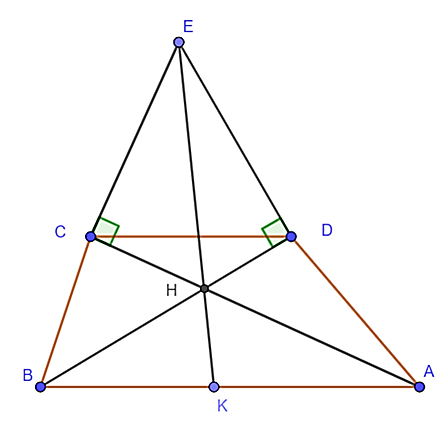 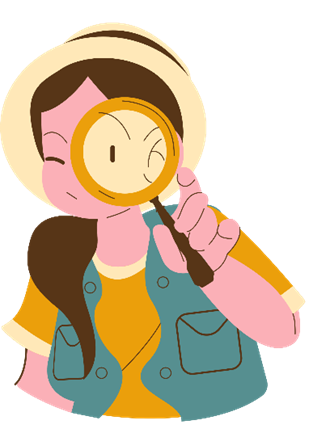 Giải
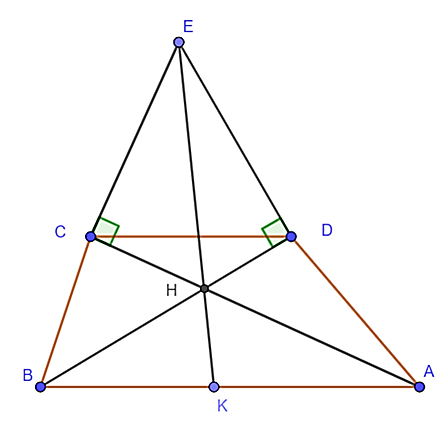 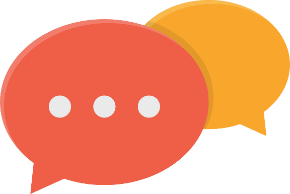 Giải
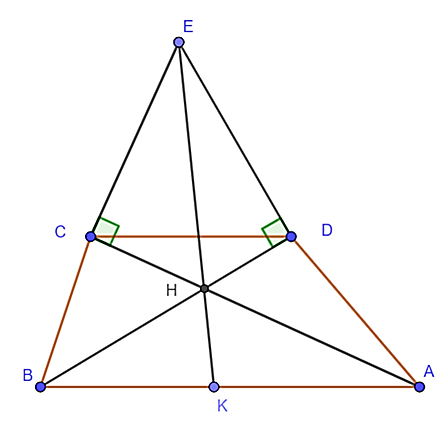 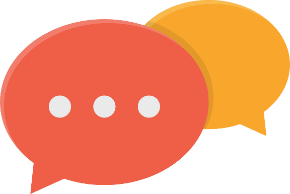 VẬN DỤNG
Bài 3.6 SGK – tr55
Vẽ hình thang cân ABCD (AB // CD) biết đáy lớn CD dài 4 cm, cạnh bên dài 2 cm và đường chéo dài 3 cm.
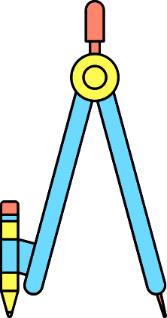 Giải
- Vẽ đáy lớn CD = 4 cm
- Vẽ cung tròn tâm C bán kính 2 cm, cung tròn tâm D bán kính 3 cm, giao điểm của 2 cung tròn là B
- Tương tự, vẽ cung tròn tâm D bán kính 2cm, cung tròn tâm C bán kính 3 cm, giao điểm của 2 cung tròn là A
(Tất cả cung tròn đều nằm trên cùng 1 nửa mặt phẳng bờ CD).
Bài 3.6 SGK – tr55
Vẽ hình thang cân ABCD (AB // CD) biết đáy lớn CD dài 4 cm, cạnh bên dài 2 cm và đường chéo dài 3 cm.
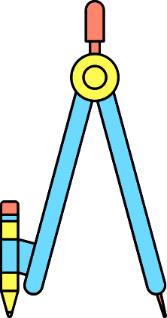 Giải
- Hình:
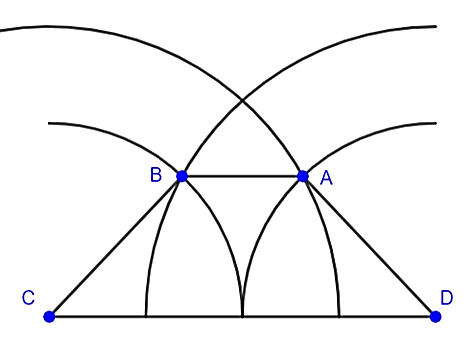 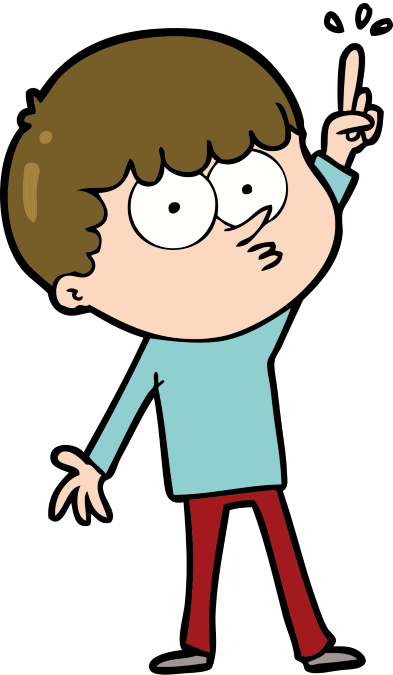 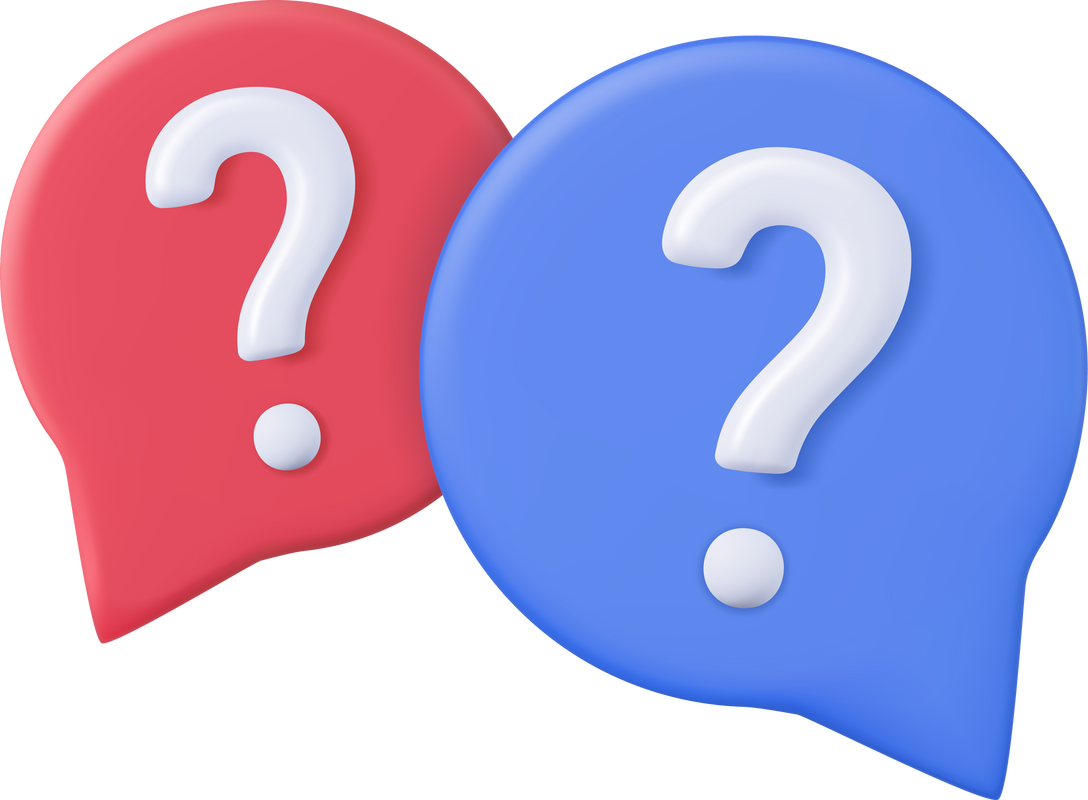 Bài 3.7 SGK – tr55
Hai tia phân giác của hai góc A, B của hình thang cân ABCD (AB // CD) cắt nhau tại điểm E trên cạnh đáy CD. Chứng minh rằng EC = ED.
Giải
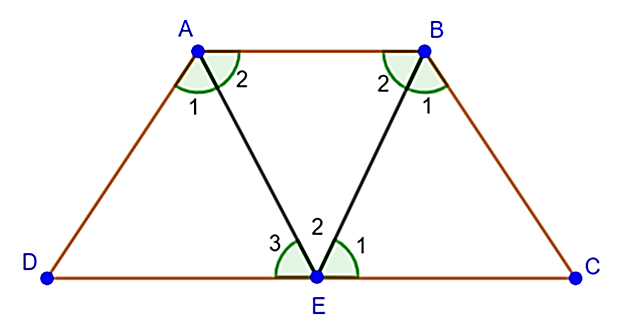 Bài 3.8 SGK – tr55
Hình thang cân ABCD (AB // CD, AB < CD) có các đường thẳng AD, BC cắt nhau tại I, các đường thẳng AC, BD cắt nhau tại J. Chứng minh rằng đường thẳng IJ là đường trung trực của đoạn thẳng AB.
Giải
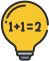 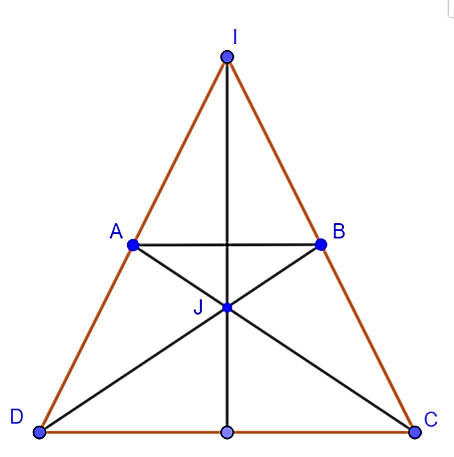 Giải
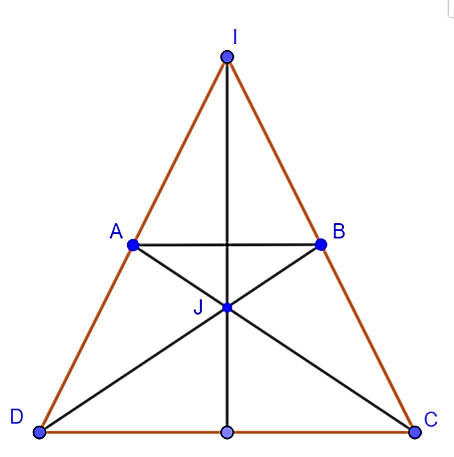 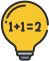 HƯỚNG DẪN VỀ NHÀ
Ghi nhớ kiến thức trong bài. 
Hoàn thành các bài tập trong SBT.
Chuẩn bị bài mới "Luyện tập chung".
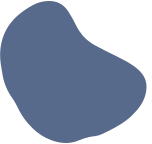 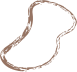 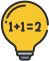 HẸN GẶP LẠI CÁC EM Ở TIẾT HỌC SAU!
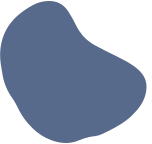 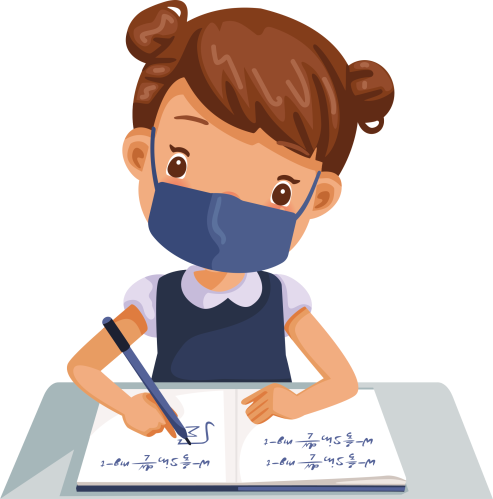 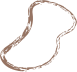 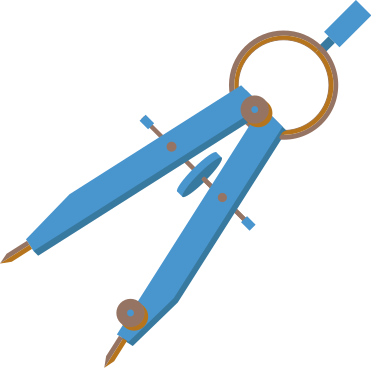